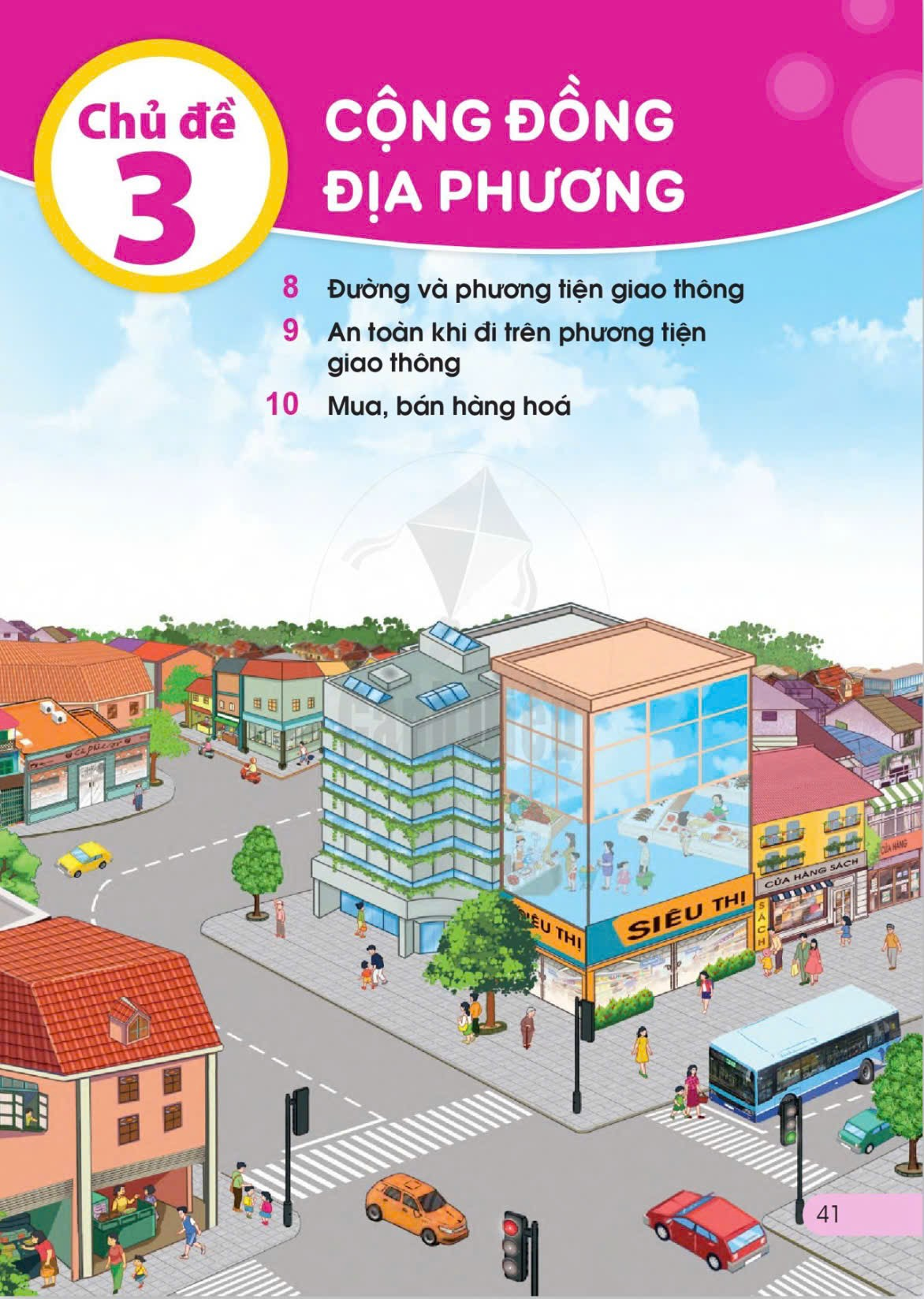 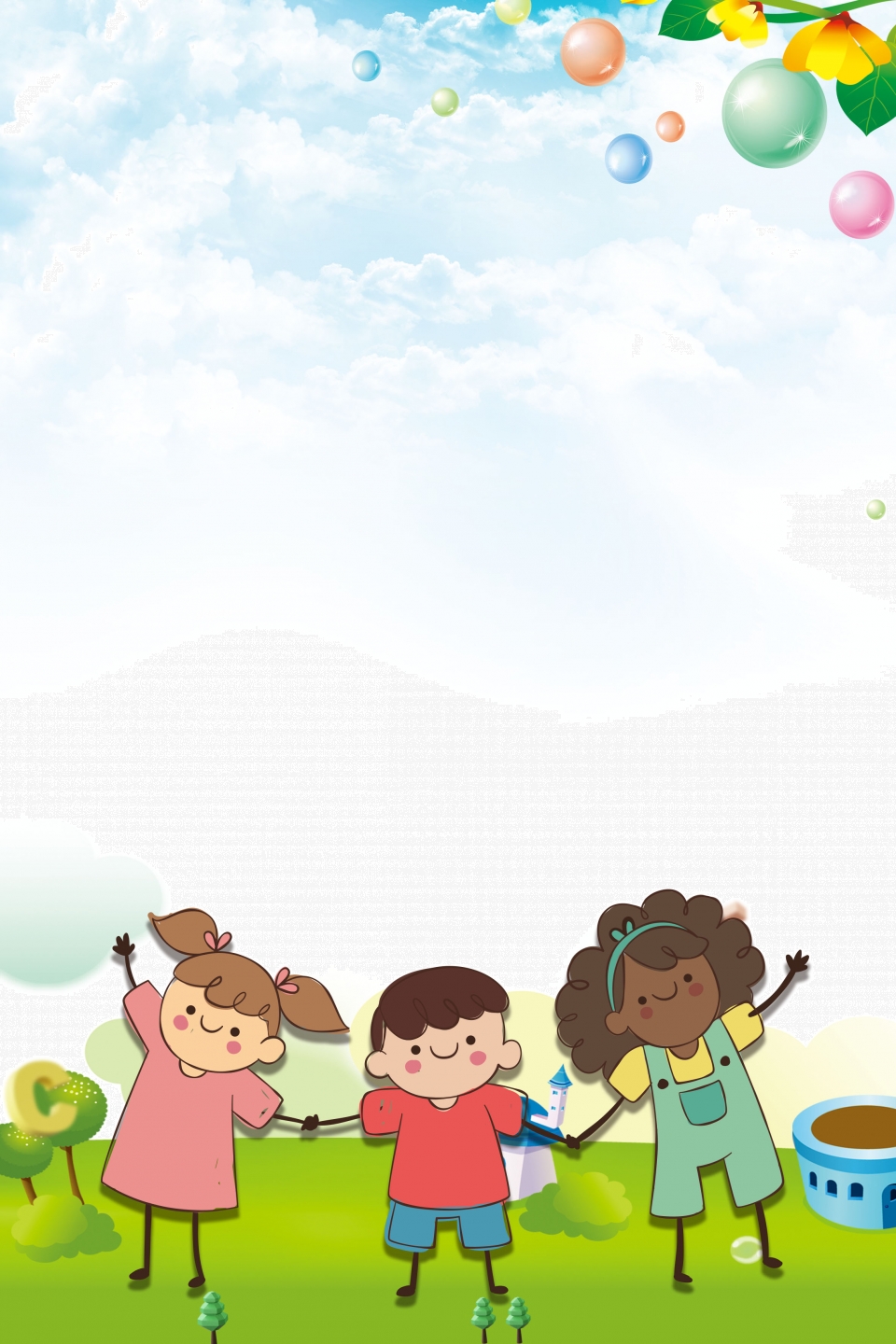 M
KHỞI ĐỘNG
Hát bài: Em đi qua ngã tư đường phố
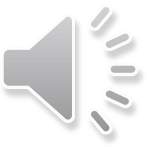 Em và gia đình đã từng sử dụng những phương tiện giao thông nào để đi lại?
TNXH 2
Ấn để đến trang sách
Chủ đề: Cộng đồng và địa phương
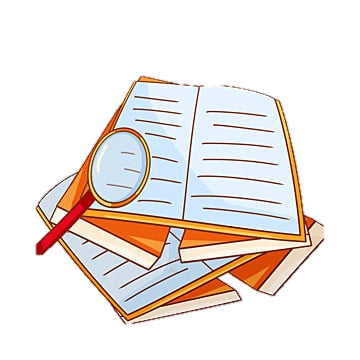 Bài 8
Đường và phương tiện giao thông
(Tiết 1)
+ Hoạt động 1:Các loại đường giao thông
+ Hoạt động 2: Giới thiệu các loại đường 
                        giao thông ở địa phương
Hoạt động 1:
01
Các loại đường giao thông
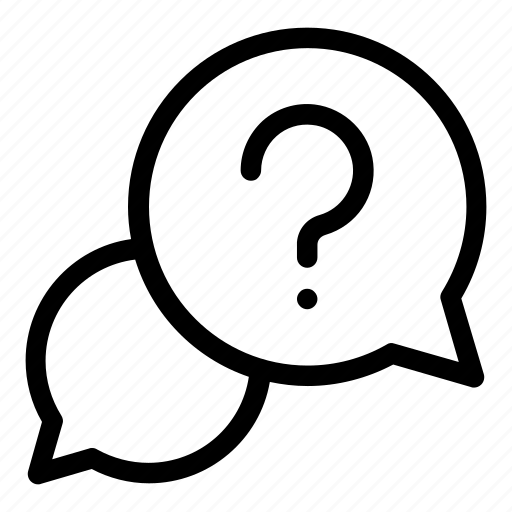 Hoạt động cặp đôi
Quan sát các hình 1, 2, 3, 4 trong SGK trang 42 và trả lời câu hỏi:
Kể tên các loại đường giao thông?
Giới thiệu tên các loại đường giao thông khác, mà em biết?
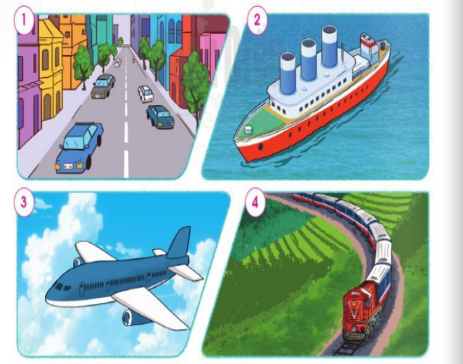 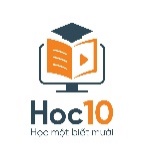 GAME
ĐUA XE
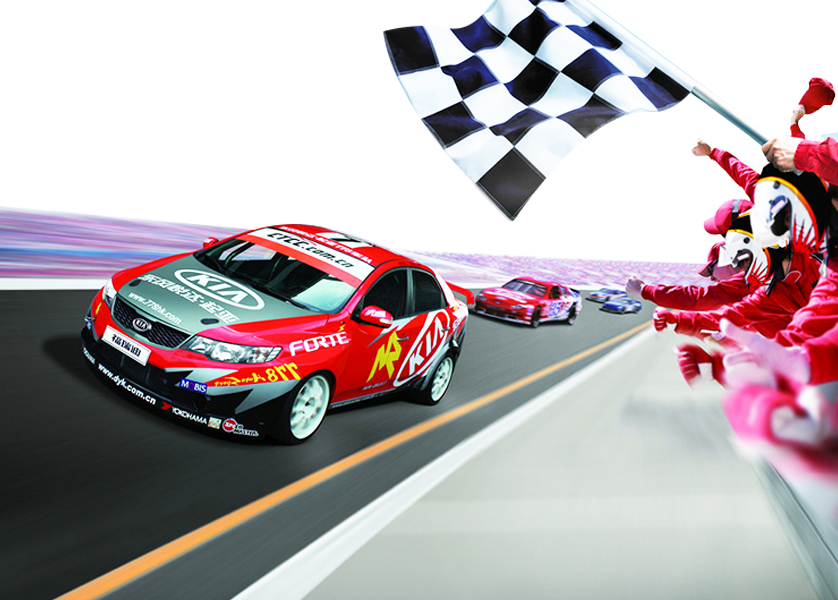 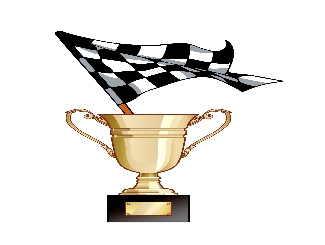 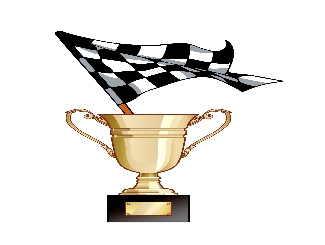 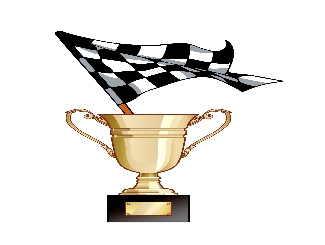 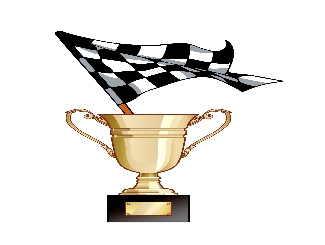 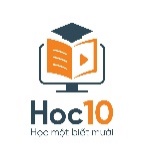 GO
GO
GO
GO
1
2
3
4
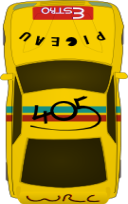 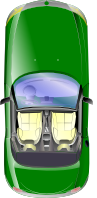 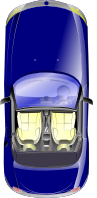 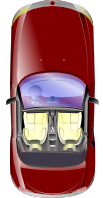 HOÀN THÀNH
[Speaker Notes: Hướng dẫn: GV click vào nút Go với màu tương ứng để ô tô di chuyển >> click vào số để mở câu hỏi tương ứng >> click vào cup tương ứng để hiện Slide chúc mừng.]
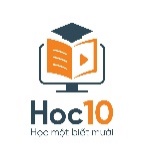 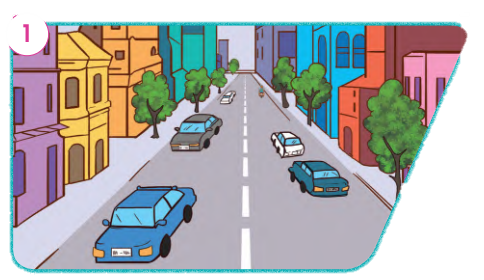 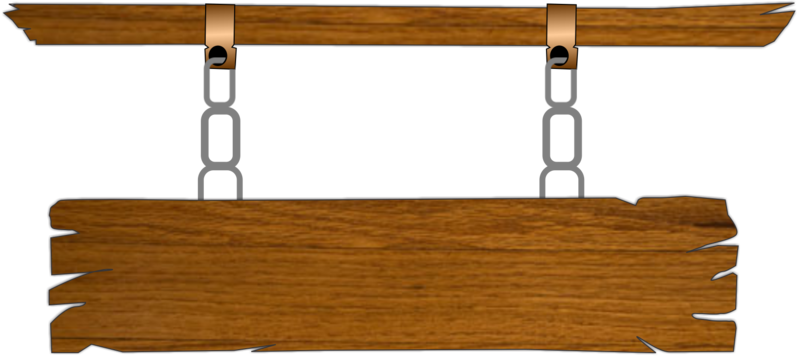 Câu 1: Hình vẽ sau đây là loại đường giao thông nào?
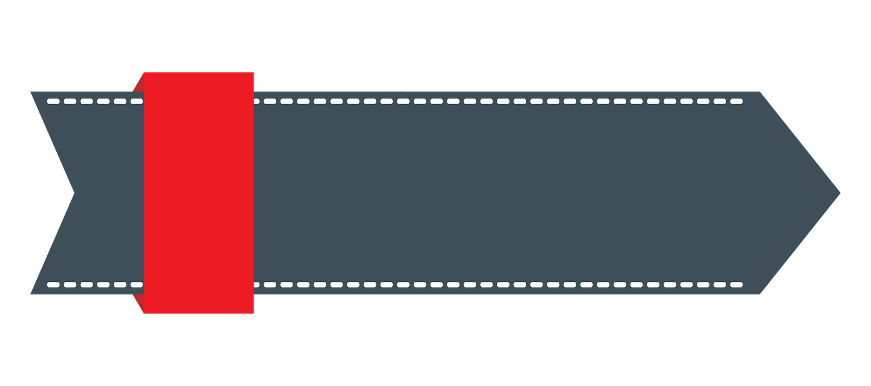 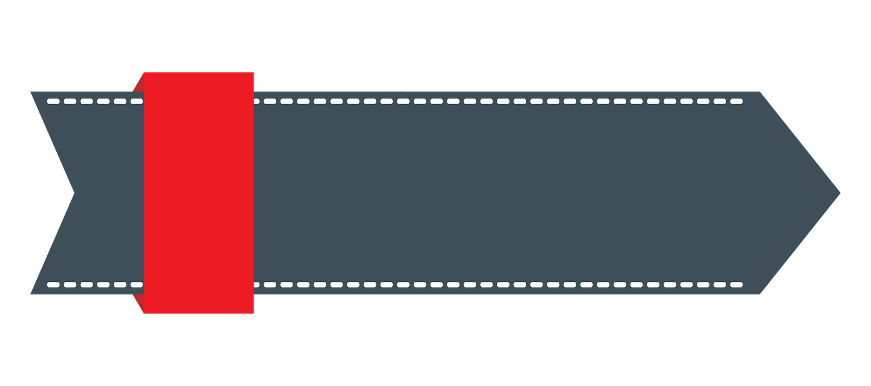 Đường bộ
Đường thủy
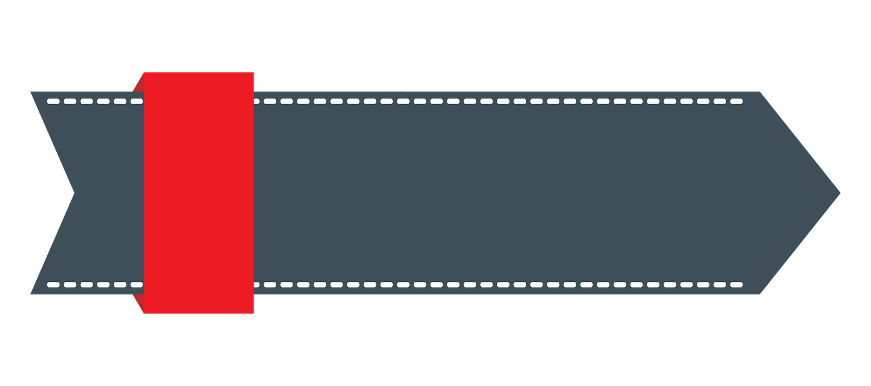 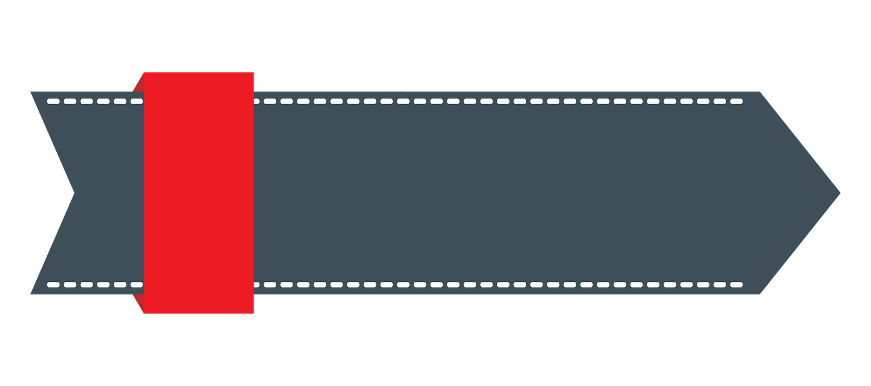 Đường sắt
Đường hàng không
ĐUA TIẾP
[Speaker Notes: Hướng dẫn: Sau khi HS trả lời đúng, GV click vào Đua tiếp để về màn hình đua.]
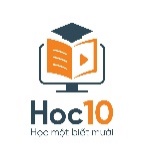 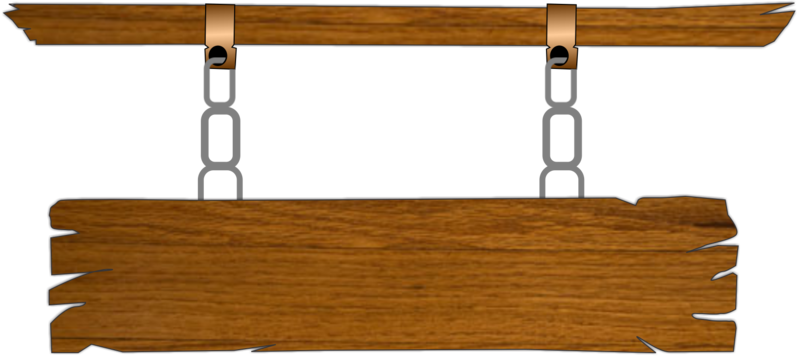 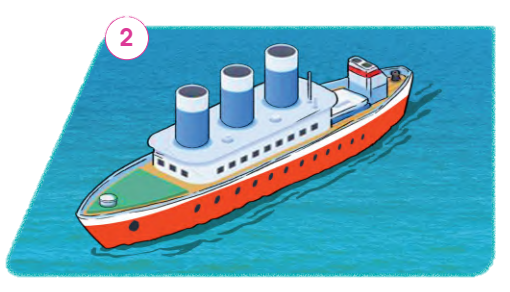 Câu 2: Hình vẽ sau đây là loại đường giao thông nào?
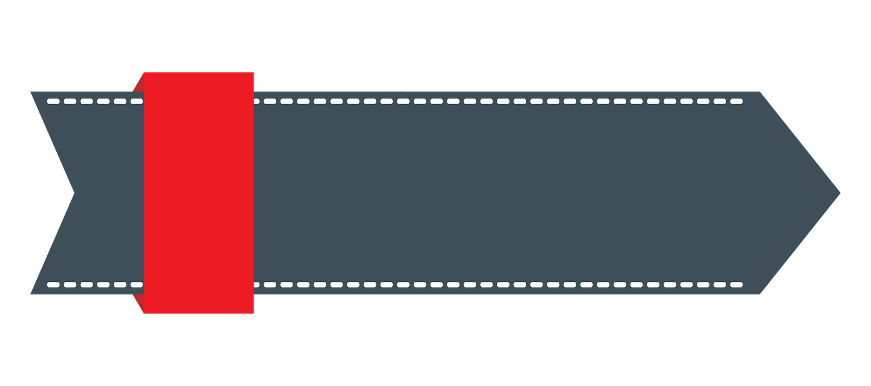 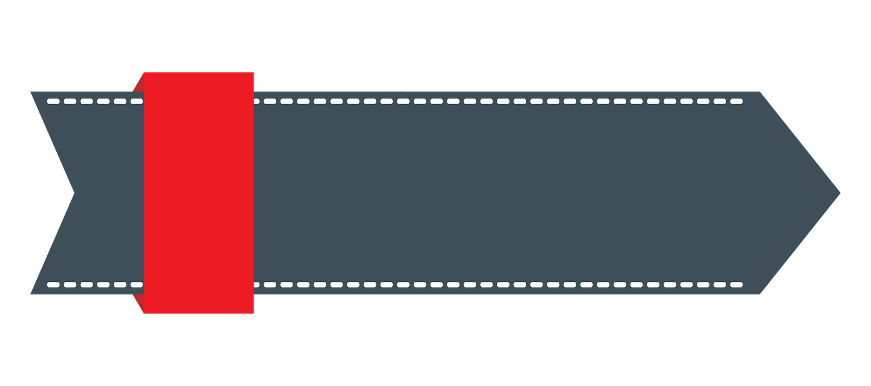 Đường hàng không
Đường thủy
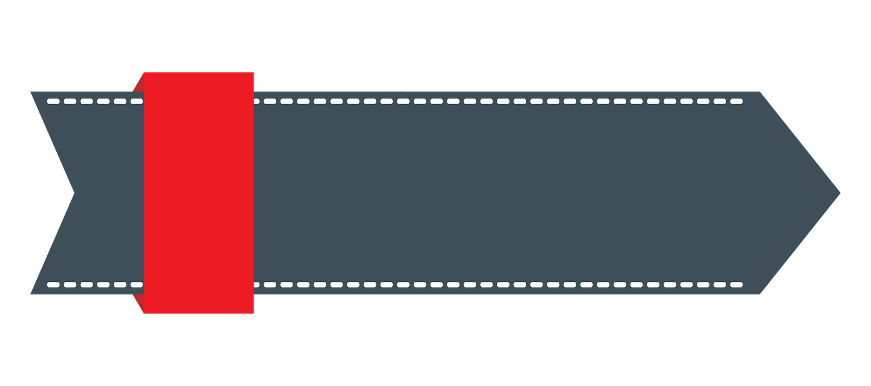 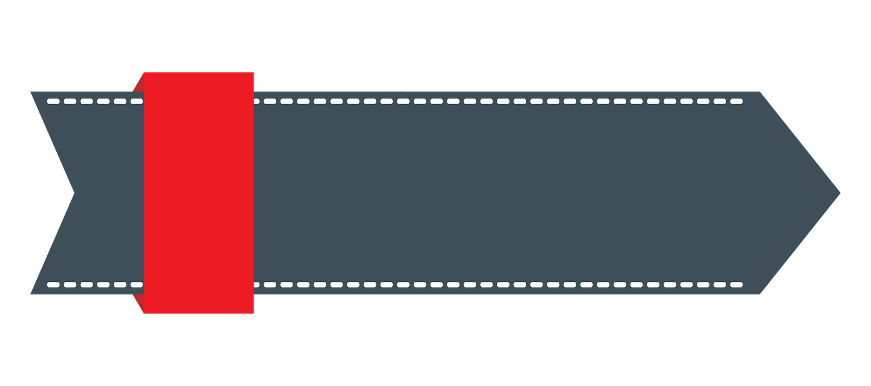 Đường bộ
Đường sắt
ĐUA TIẾP
[Speaker Notes: Hướng dẫn: Sau khi HS trả lời đúng, GV click vào Đua tiếp để về màn hình đua.]
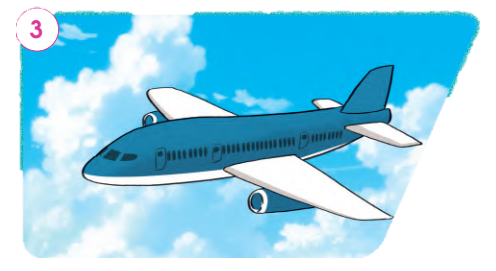 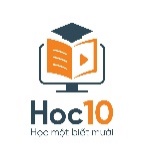 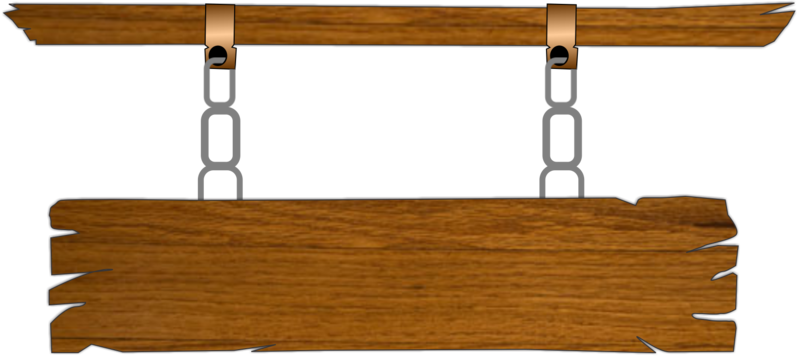 Câu 3: Hình vẽ sau đây là loại đường giao thông nào?
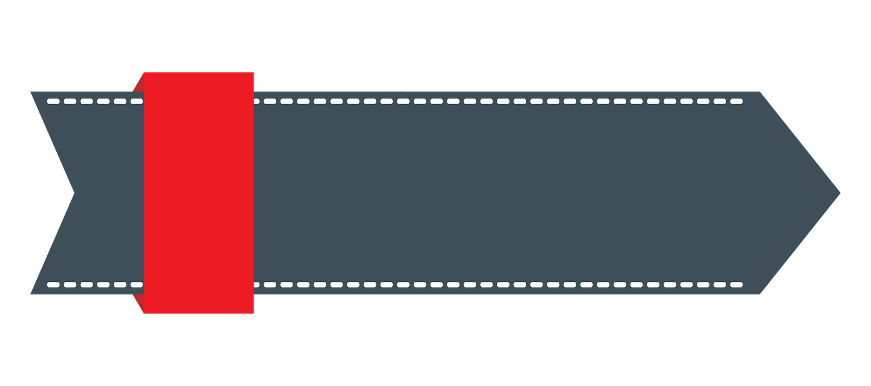 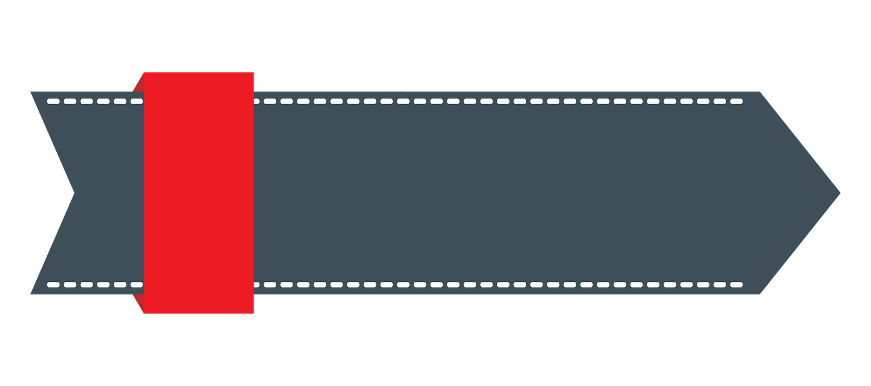 Đường hàng không
Đường thủy
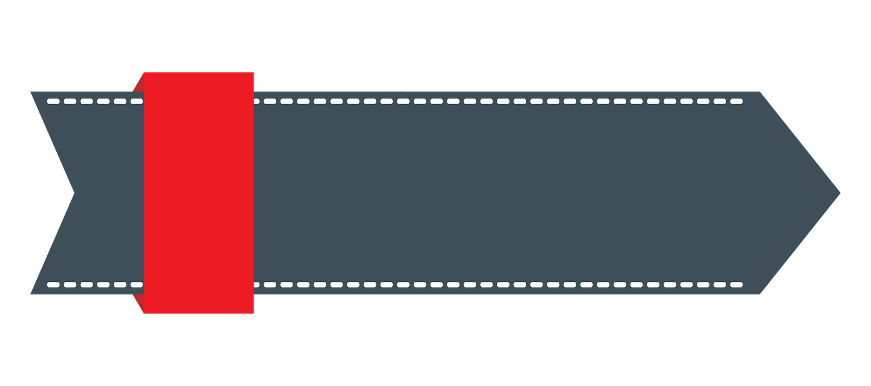 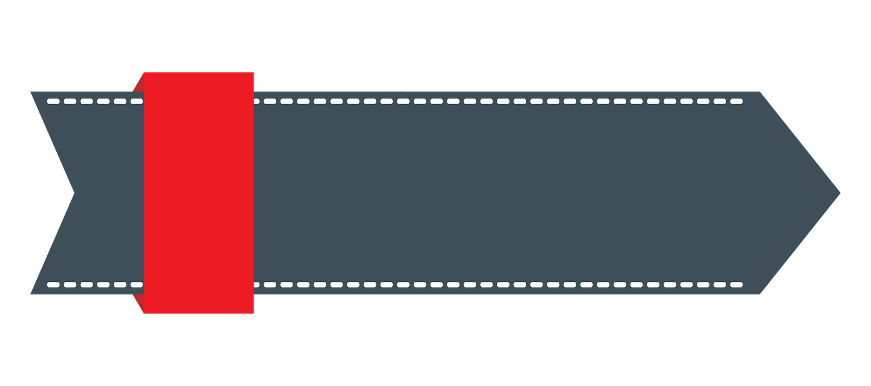 Đường bộ
Đường sắt
ĐUA TIẾP
[Speaker Notes: Hướng dẫn: Sau khi HS trả lời đúng, GV click vào Đua tiếp để về màn hình đua.]
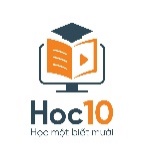 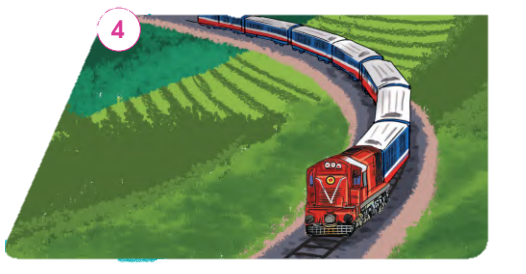 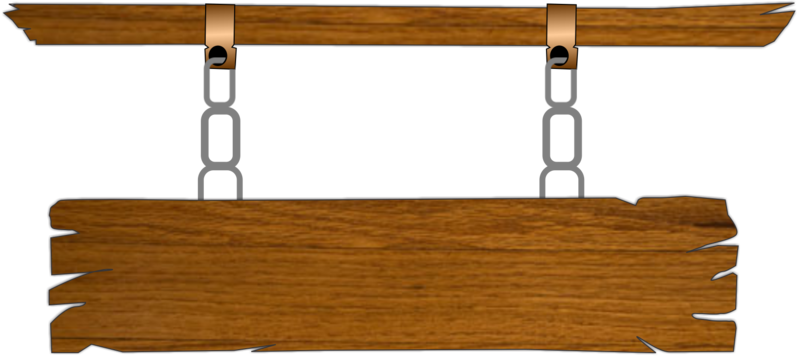 Câu 4: Hình vẽ sau đây là loại đường giao thông nào?
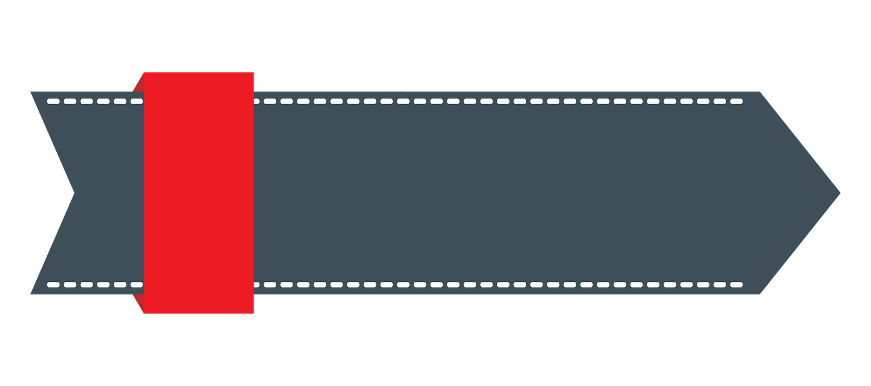 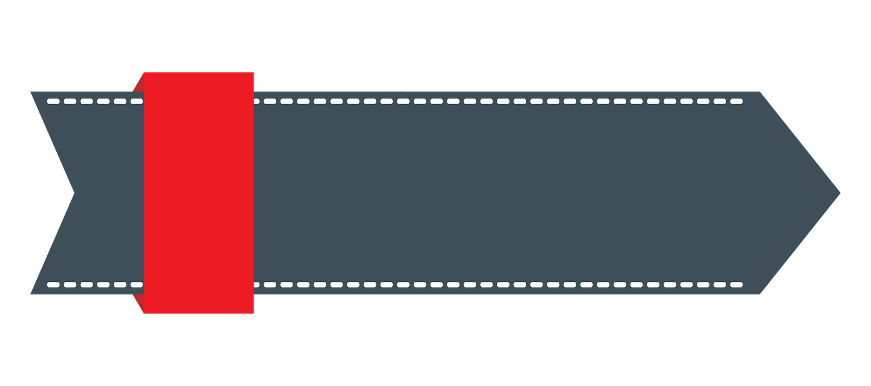 Đường sắt
Đường thủy
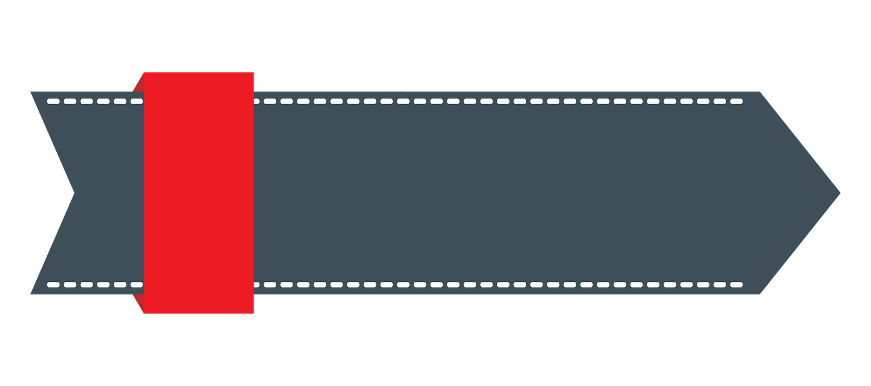 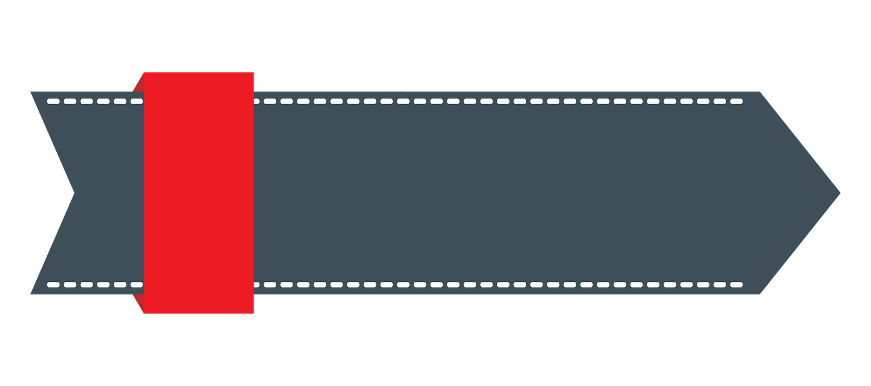 Đường hàng không
Đường bộ
ĐUA TIẾP
[Speaker Notes: Hướng dẫn: Sau khi HS trả lời đúng, GV click vào Đua tiếp để về màn hình đua.]
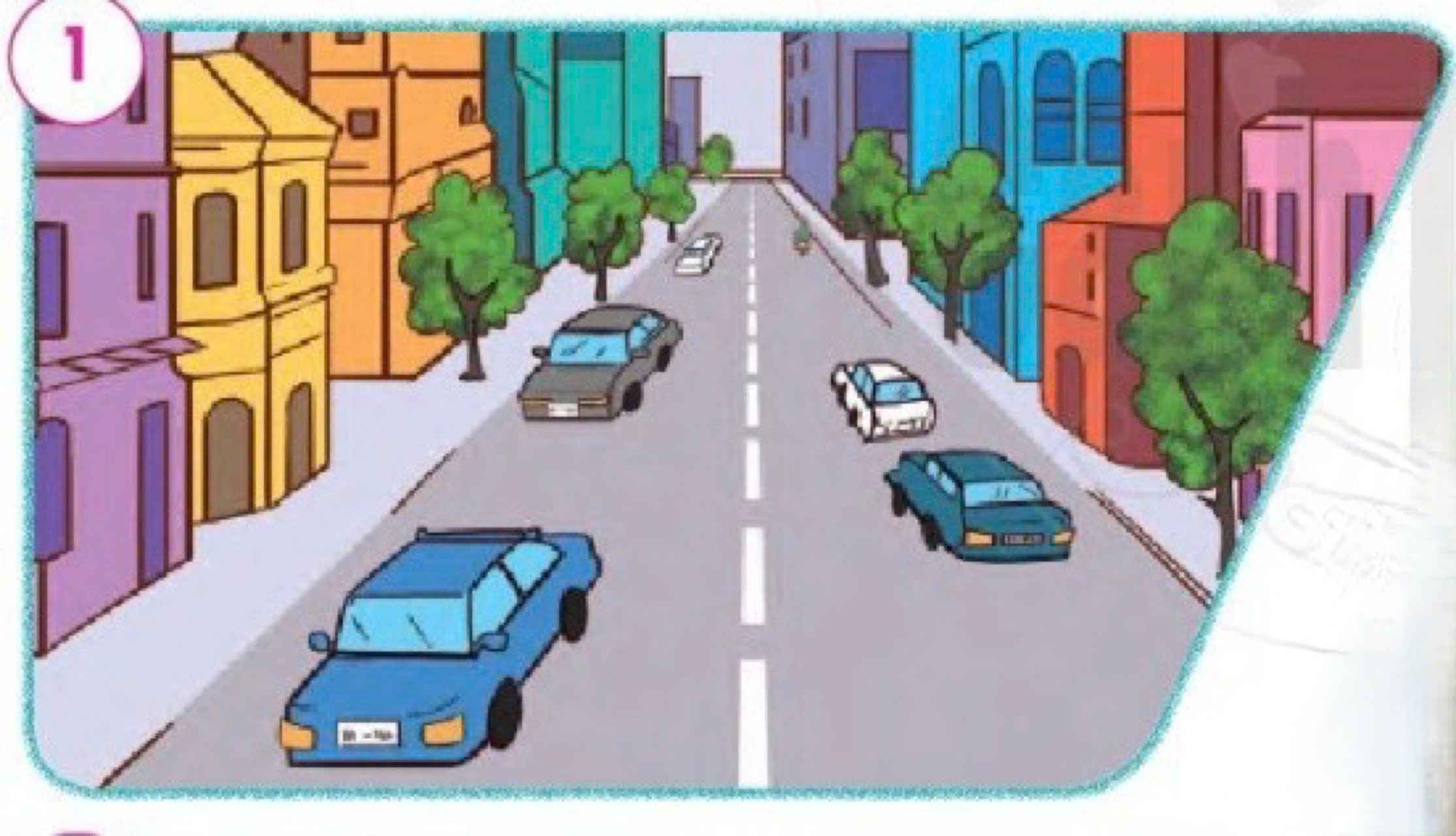 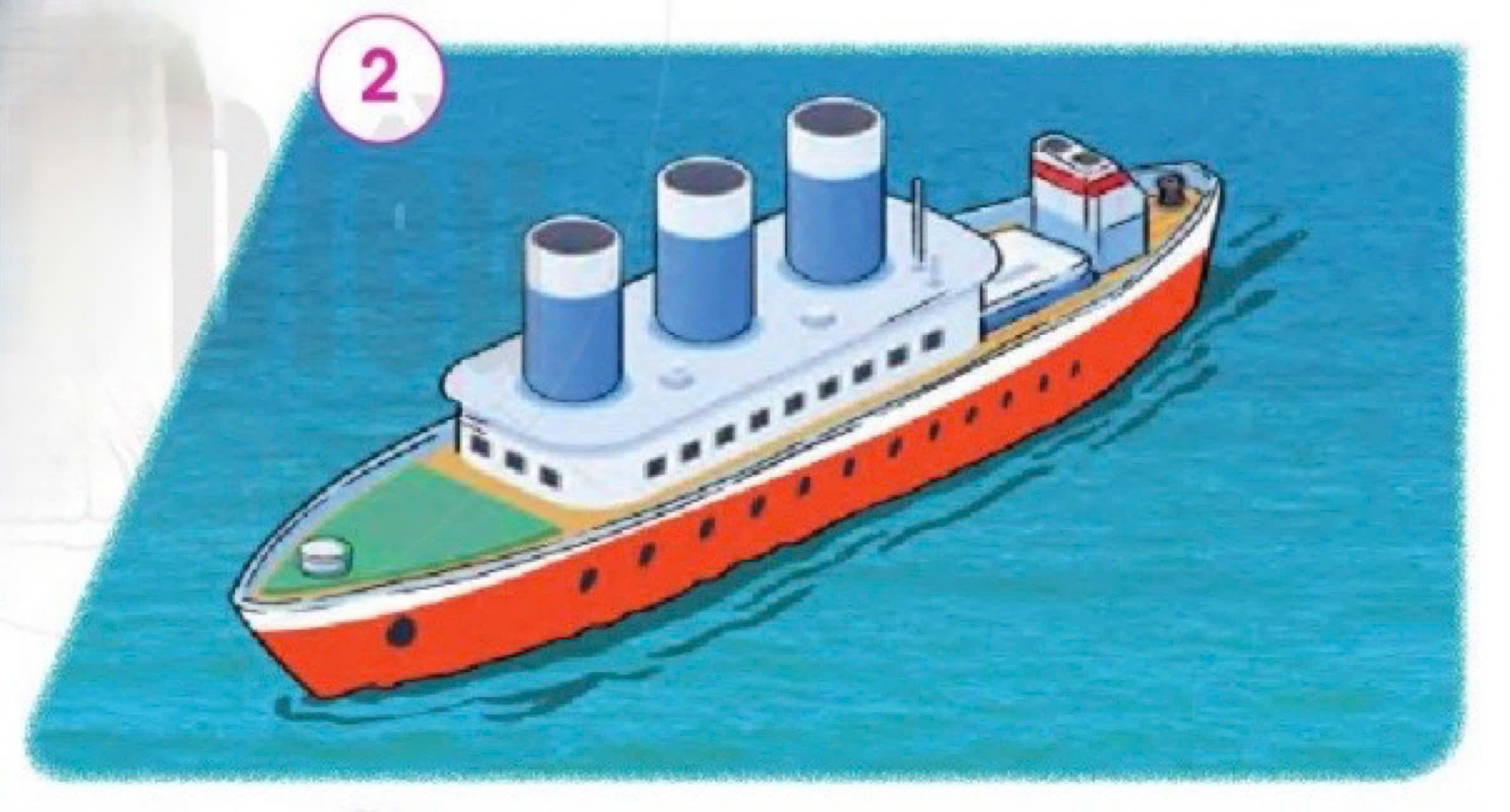 Đường bộ
Đường thủy
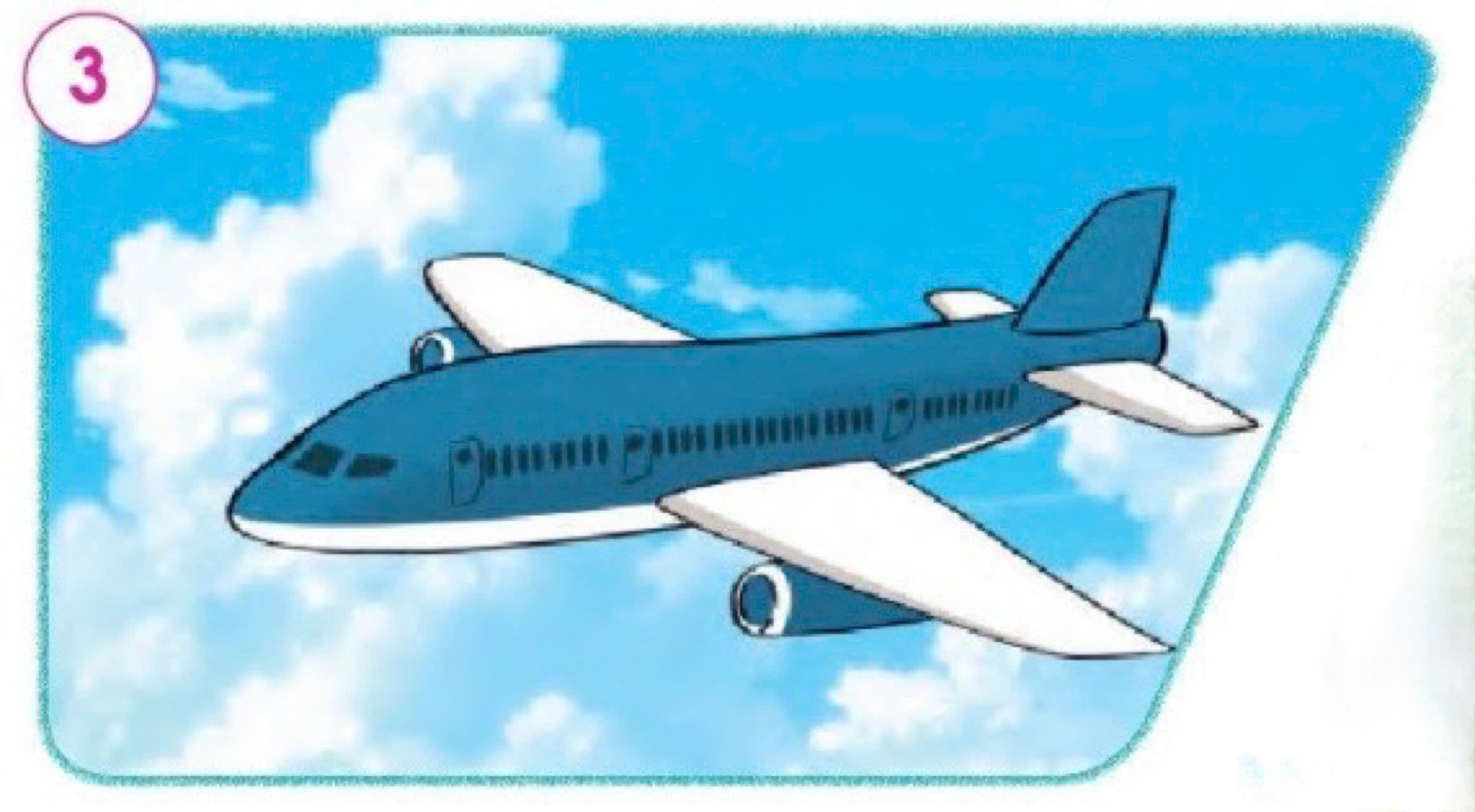 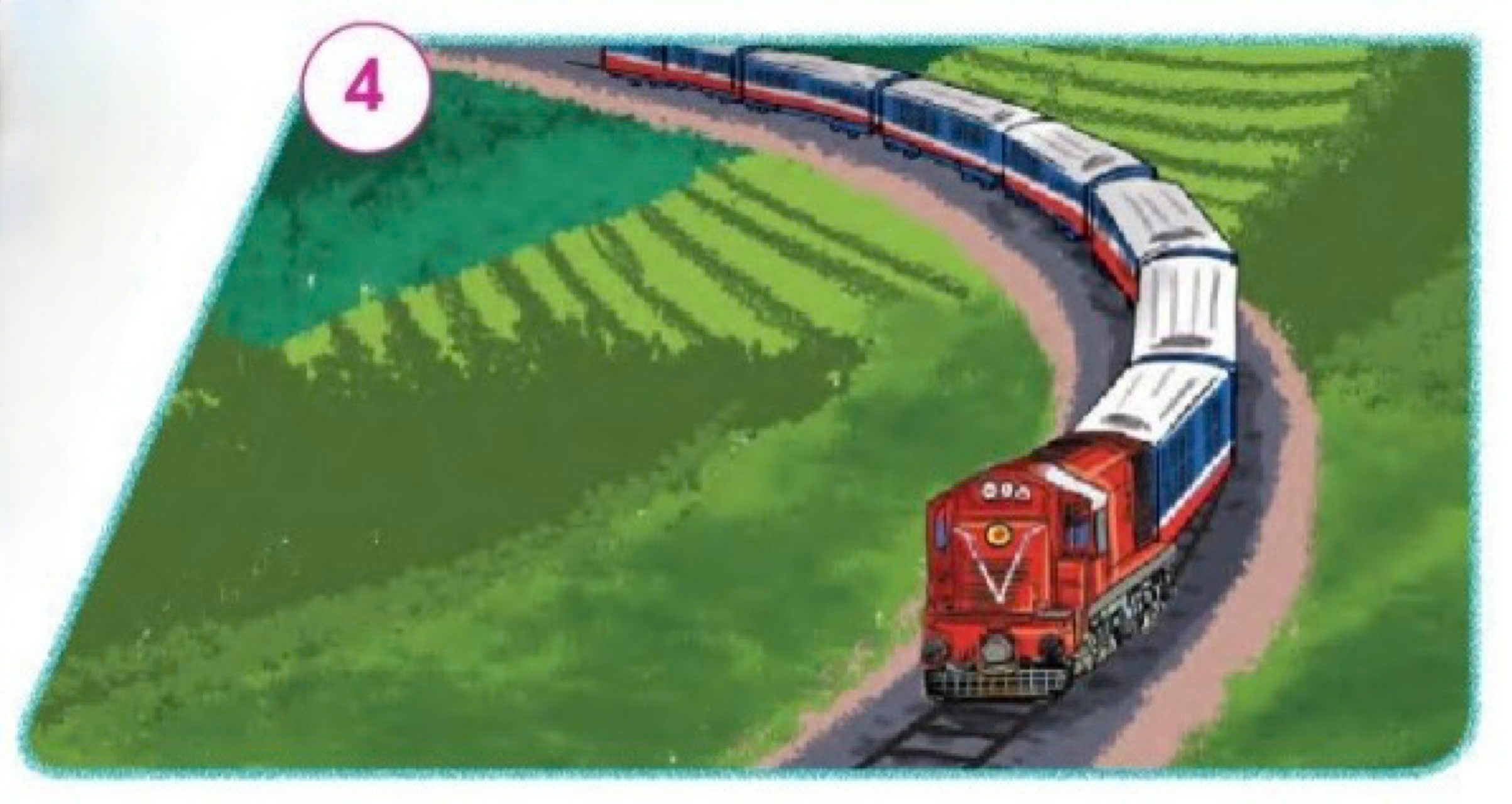 Đường hàng không
Đường sắt
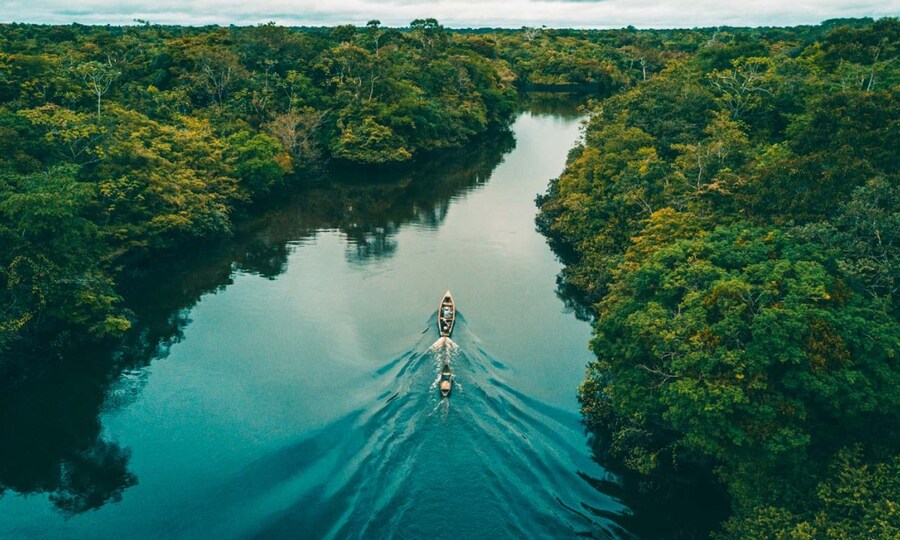 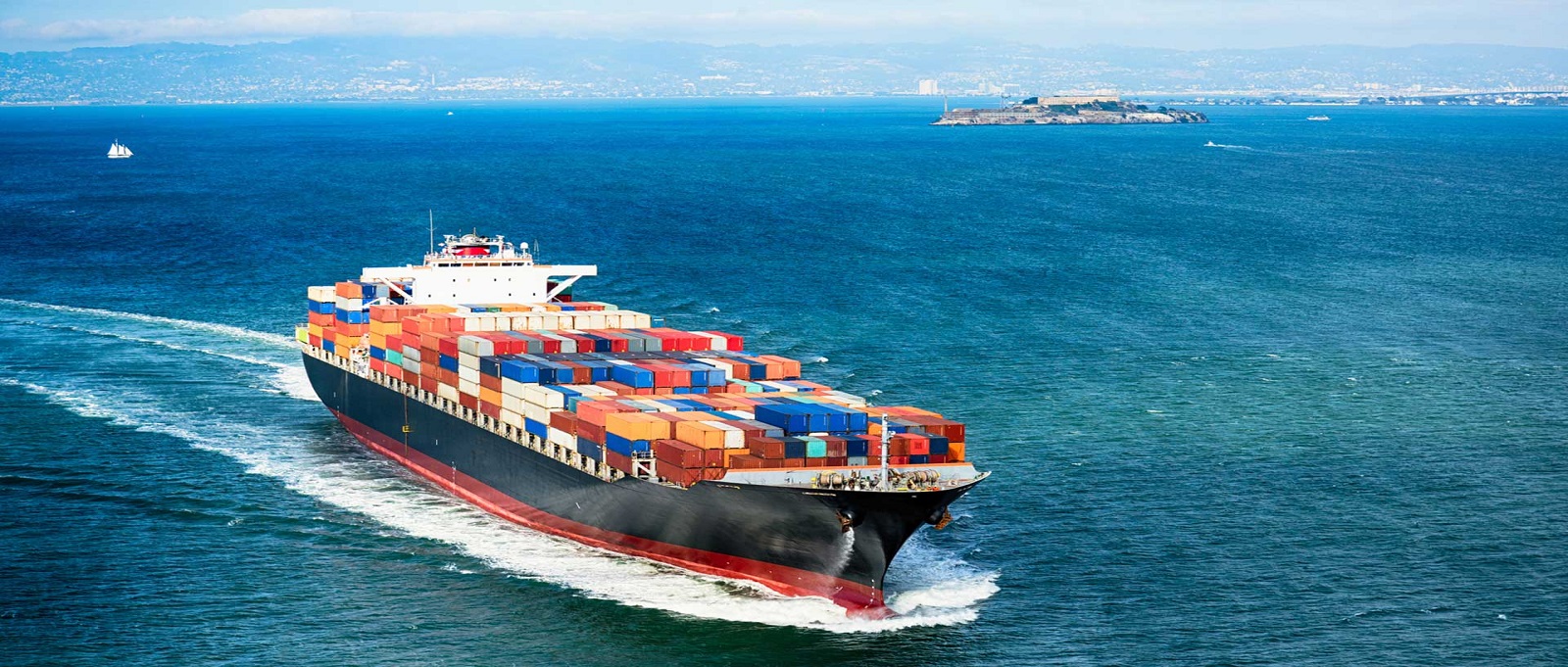 Đường sông
Đường biển
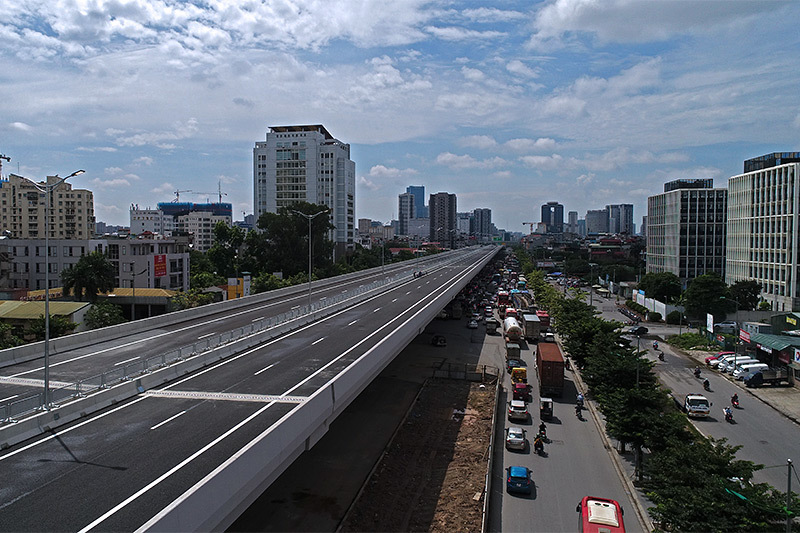 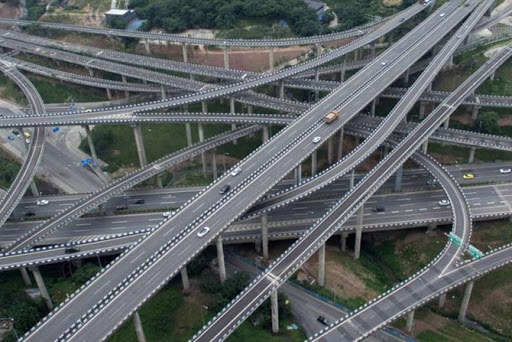 Đường cao tốc trên cao
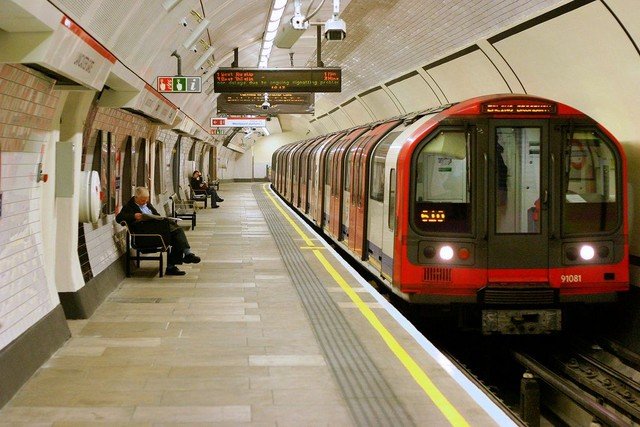 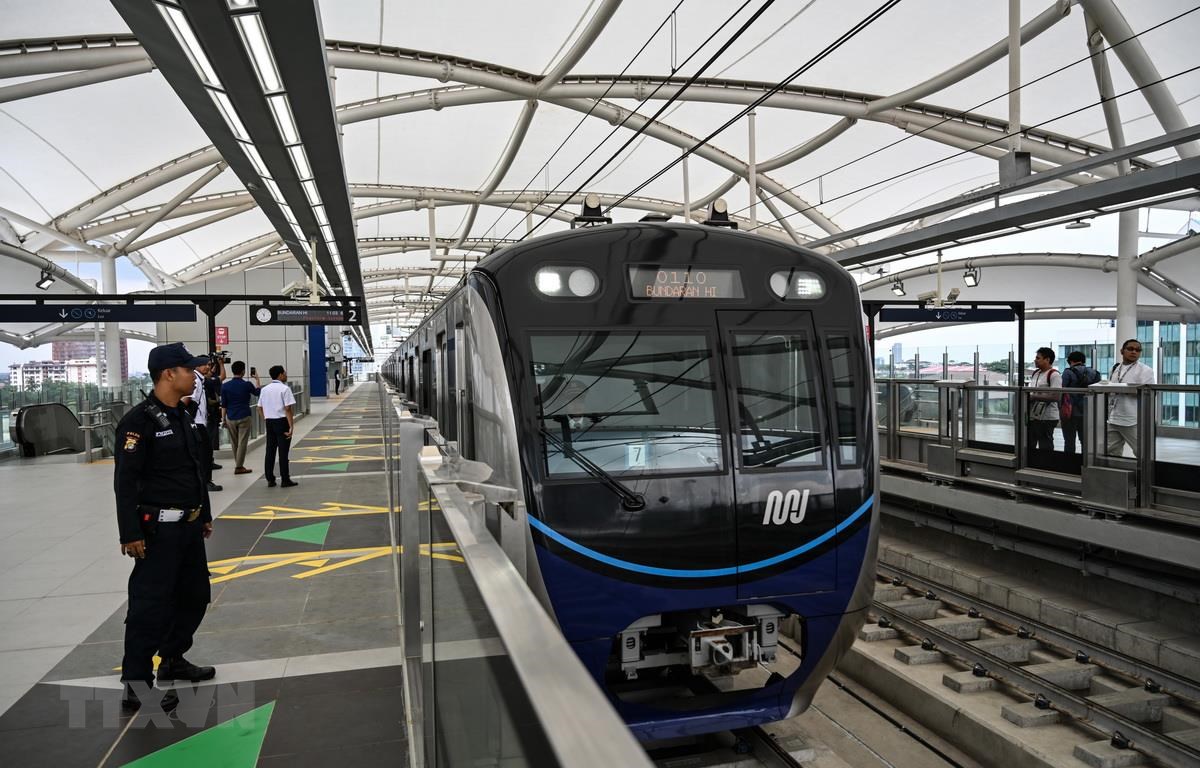 Đường tàu điện ngầm
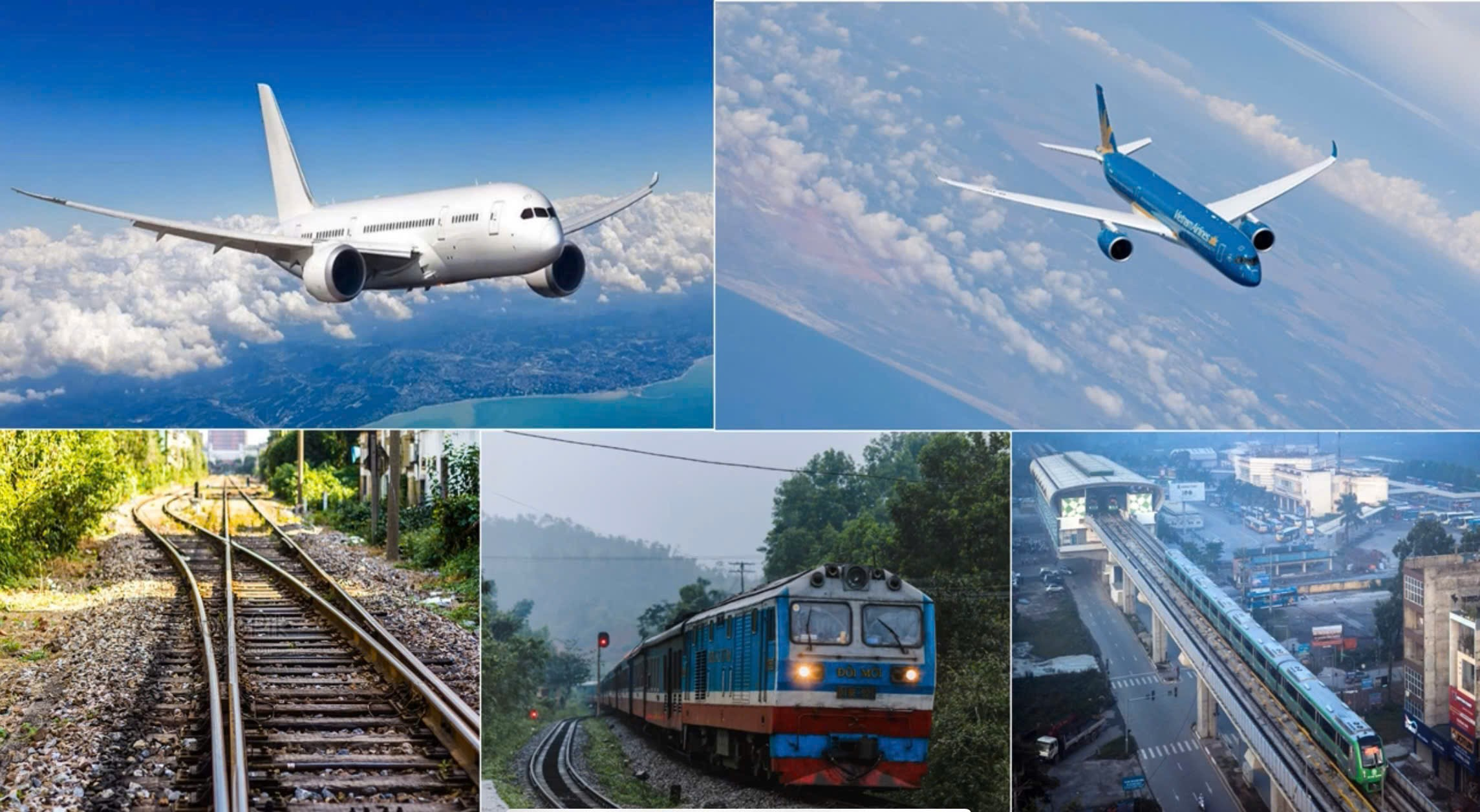 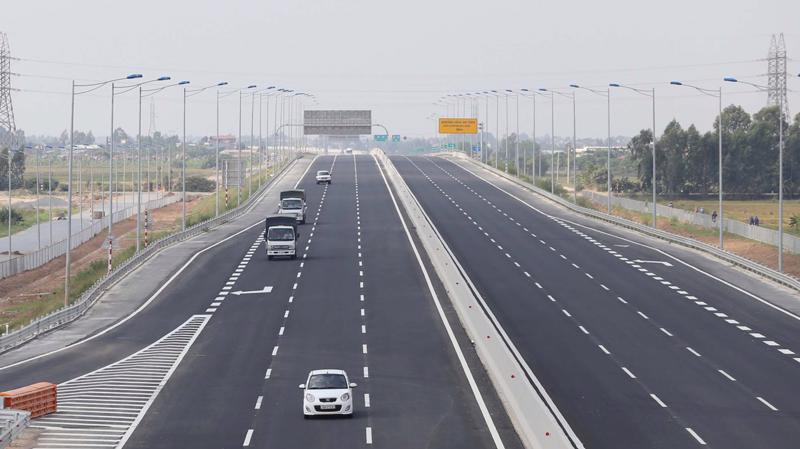 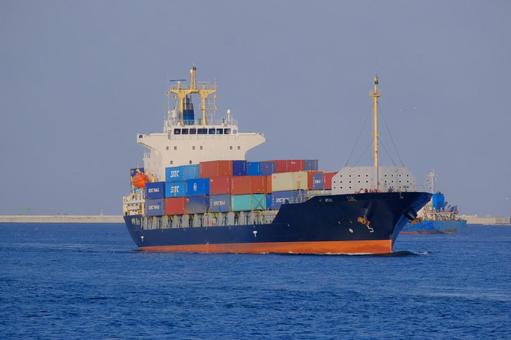 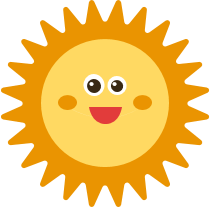 Hoạt động 2:
Giới thiệu các loại đường giao thông ở địa phương
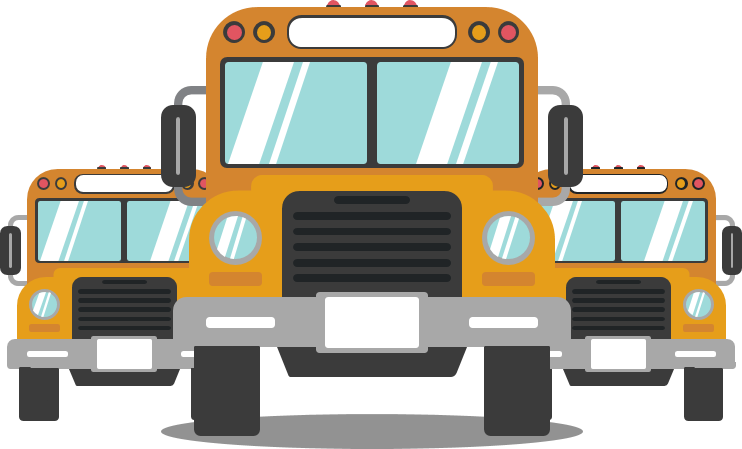 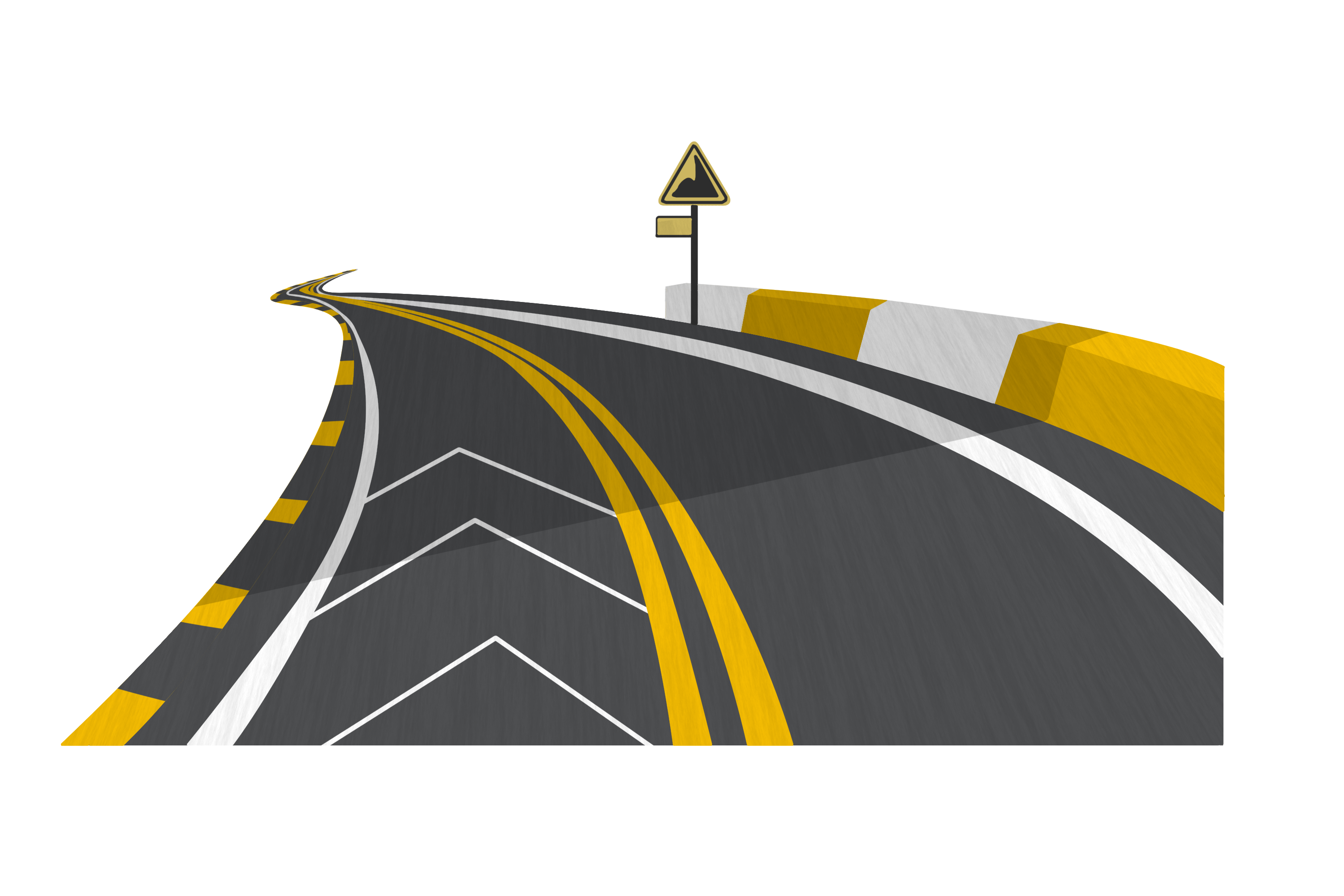 Hoạt động nhóm 6 người và thực hiện các yêu cầu:
Chia sẻ trong nhóm thông tin mà mình đã thu thập được về giao thông của địa phương.
Cả nhóm cùng hoàn thành sản phẩm vào giấy A2.
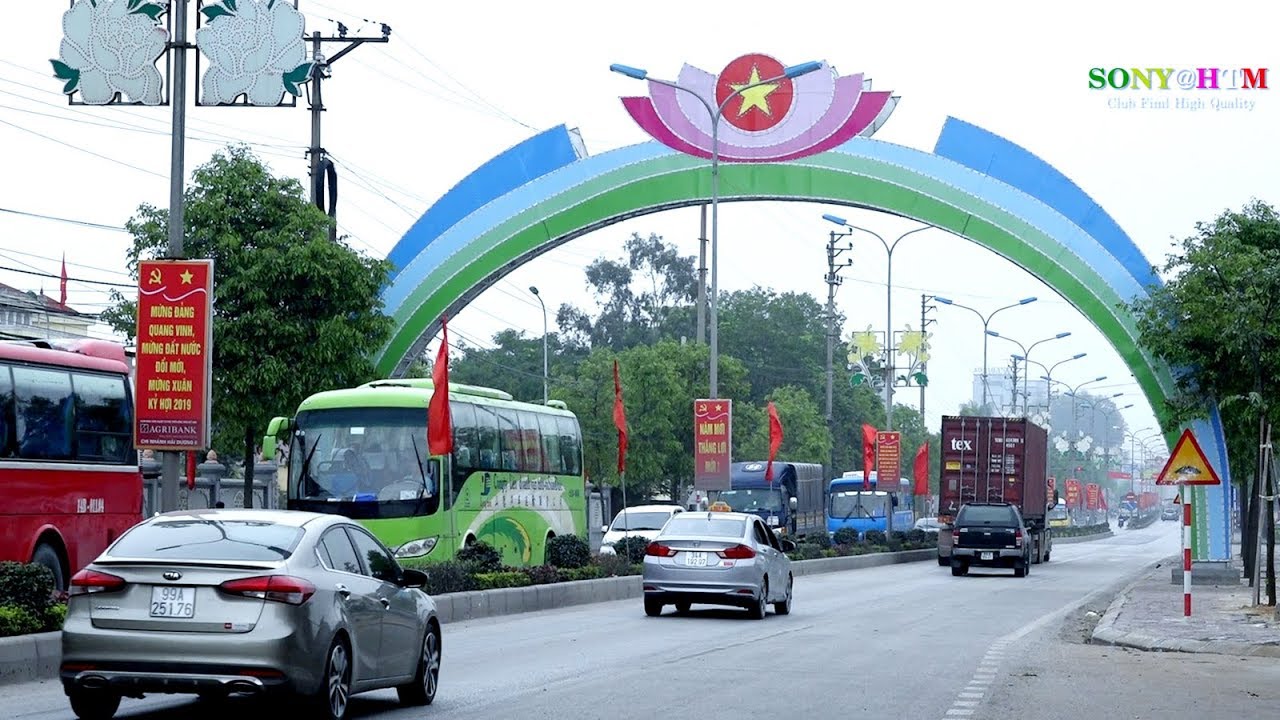 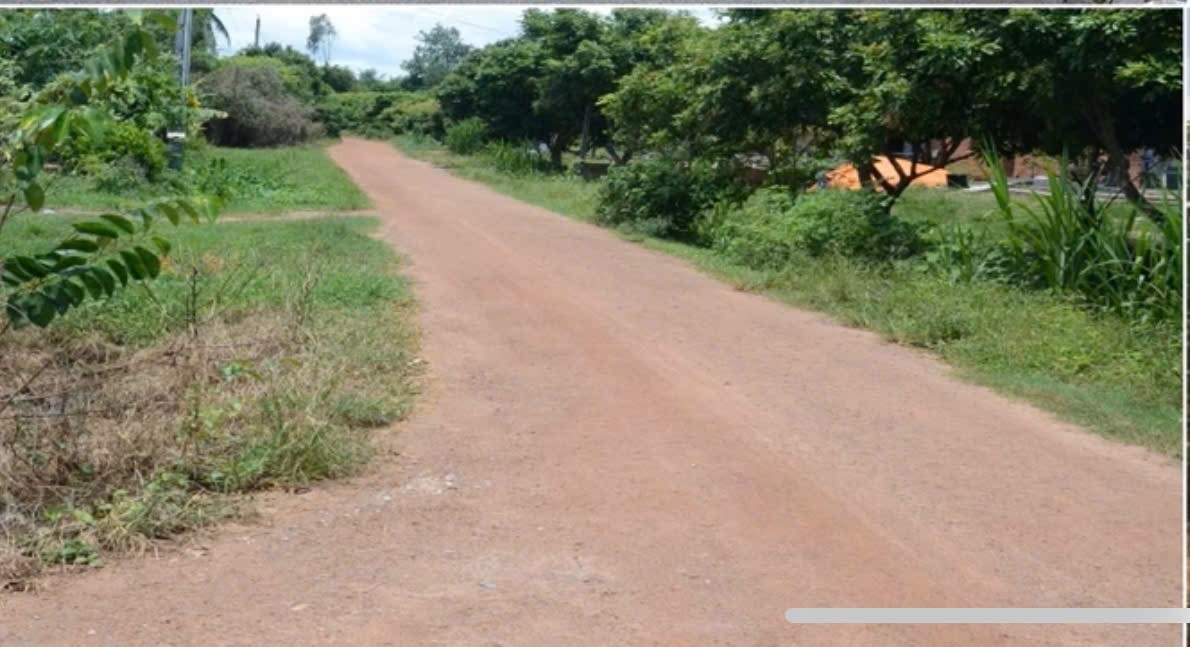 Đường bộ
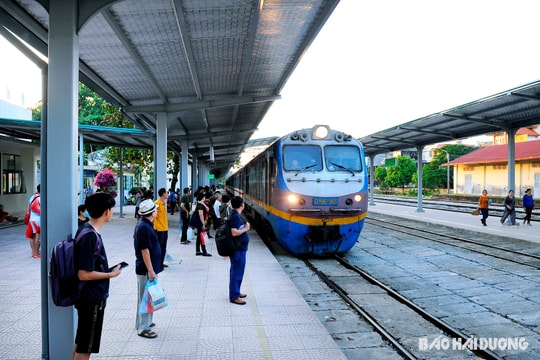 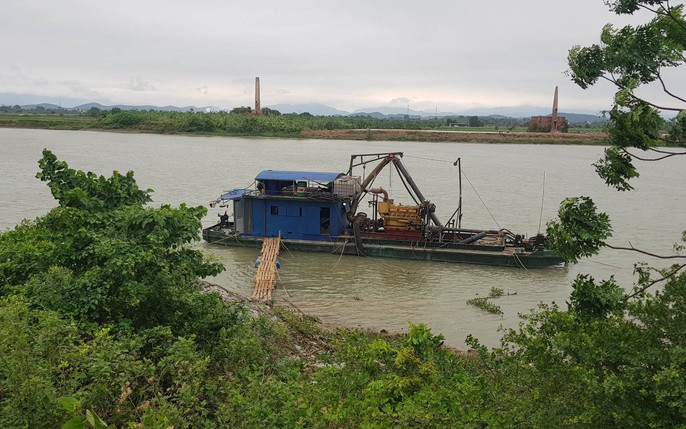 Đường sắt
Đường thủy
Em hãy nêu những thuận lợi, khó khăn về việc đi lại ở địa phương mình ?
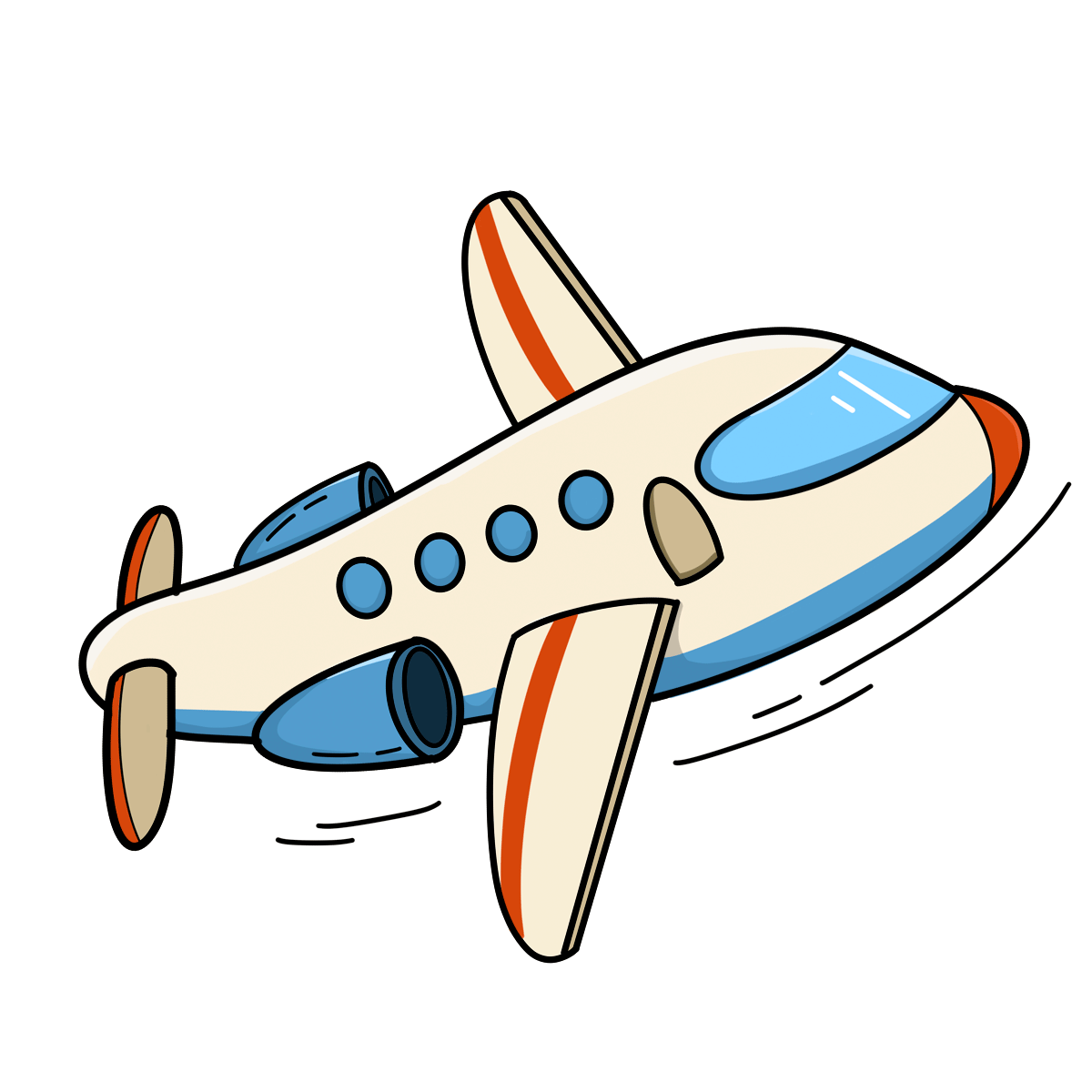 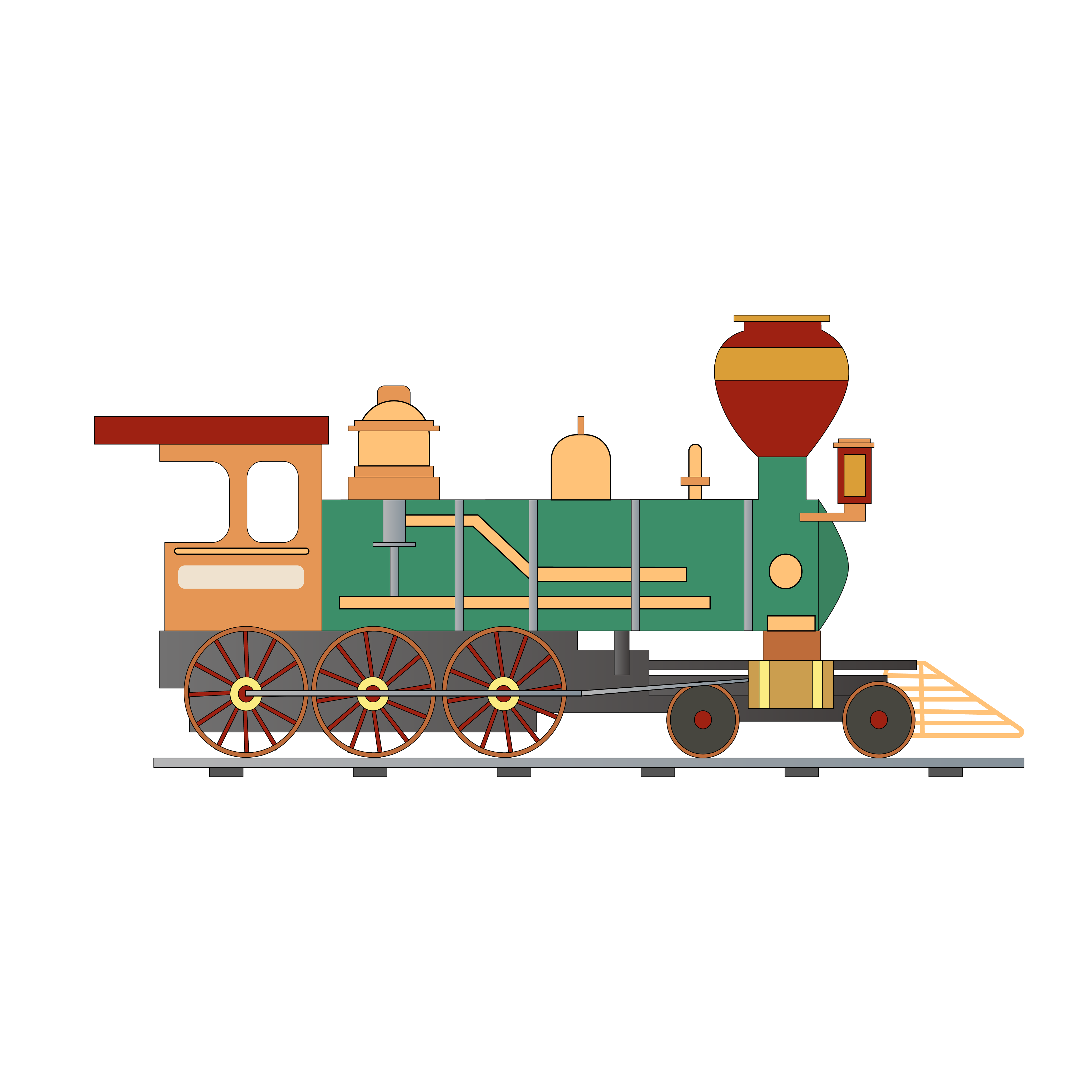 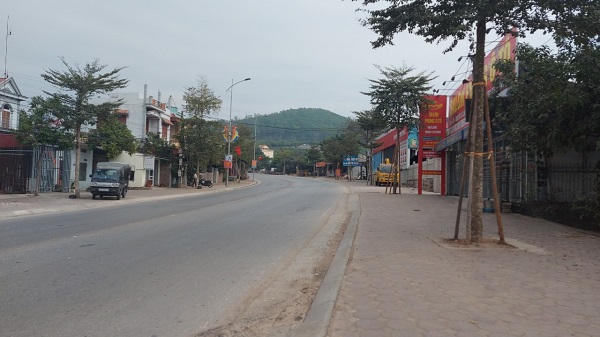 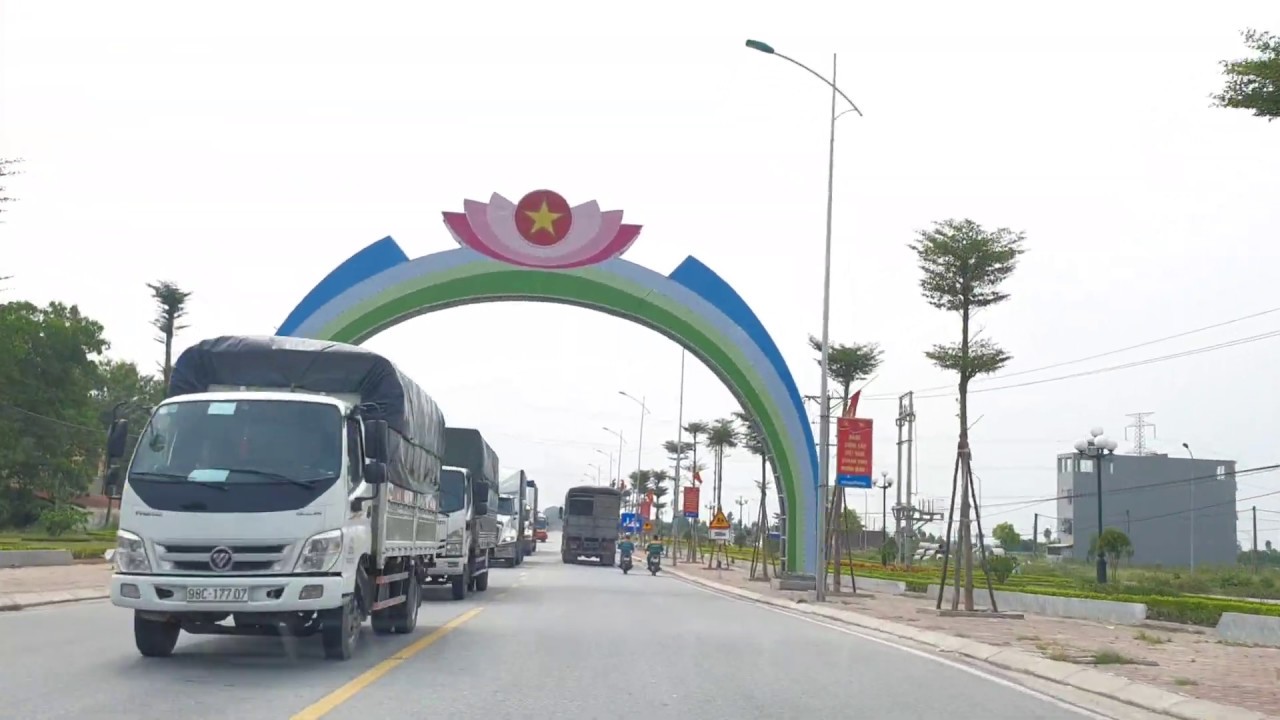 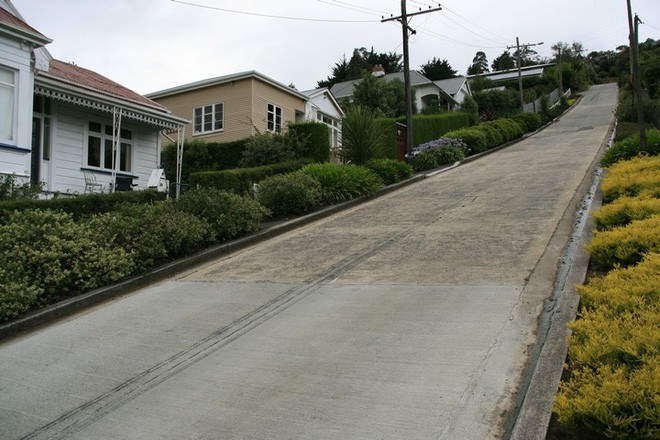 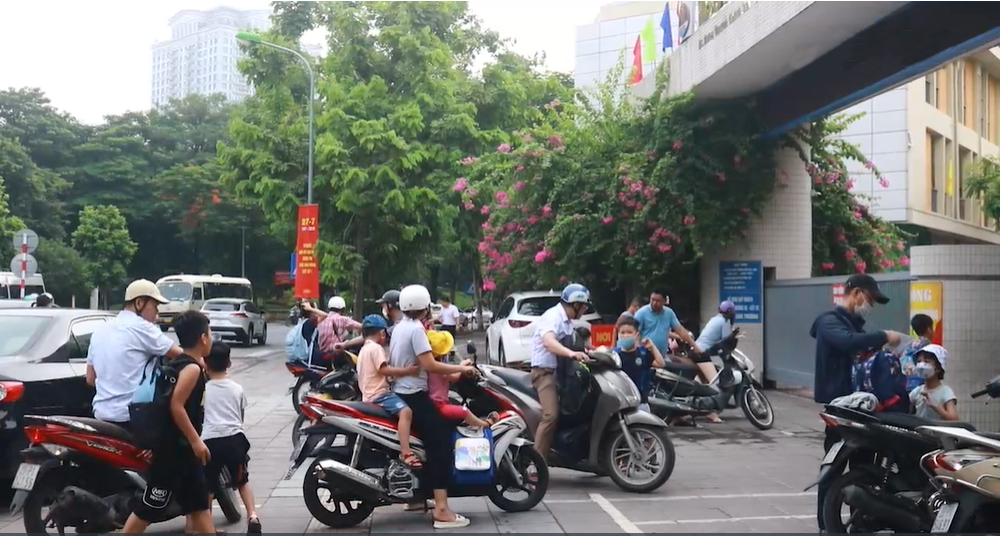 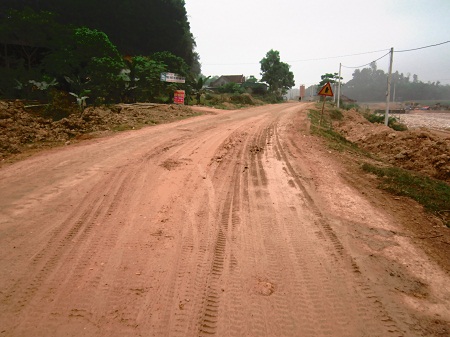